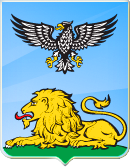 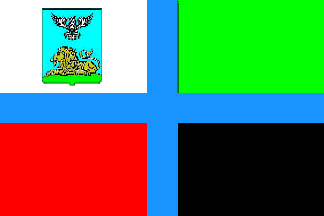 О постановлении Правительства области от 18.03.2013 N 87-пп«Об образовательном займе для обучающихся учреждений профессионального образования, расположенных на территории Белгородской области»
Об образовательном займе
Положение «Об образовательном займе…» принято в соответствии со Стратегией социально-экономического развития Белгородской области на период до 2025 года, которая предусматривает социальную поддержку обучающихся образовательных организаций  посредством 
ОБРАЗОВАТЕЛЬНОГО ЗАЙМА
Образовательный займ:
основания и условия
- предоставляется в размере стоимости обучения и (или) стоимости проживания, питания, приобретения учебной и научной литературы, специализированной одежды (формы) и других бытовых нужд в период обучения
    - индивидуален в отношении каждого обучающегося с учетом стоимости платных образовательных, иных услуг, установленных образовательной организацией на текущий учебный год
    - осуществляется на основании конкурсного отбора
Образовательный займ:
основания и условия
К участию в конкурсе допускаются успевающие на «хорошо» и (или) «отлично» и не имеющие академической задолженности:
        -обучающиеся учреждений высшего профессионального образования - с третьего курса обучения
        -обучающиеся, принятые в образовательные учреждения среднего профессионального образования - со второго курса обучения
Образовательный займ:
основания и условия
По завершении обучения обучающийся обязан отработать у хозяйствующего субъекта не менее трех лет на основании трудового договора либо обеспечить возврат полученных средств
Образовательный займ:
организация предоставления
в срок не позднее 30 июня
образовательные организации представляют в департамент внутренней и кадровой политики области списки обучающихся для участия в конкурсе на получение образовательного займа
Образовательный займ:
организация предоставления
в срок не позднее 10 июля
департамент внутренней и кадровой политики области направляет списки претендентов на получение образовательного займа в отраслевые советы работодателей
Образовательный займ:
организация предоставления
в срок не позднее 20 июля 
отраслевые советы работодателей проводят конкурсный отбор претендентов на получение образовательного займа и утверждают списки победителей конкурса, а также хозяйствующих субъектов для предоставления образовательного займа
Образовательный займ:
организация предоставления
в срок не позднее 20 сентября 
хозяйствующие субъекты заключают с обучающимися, прошедшими конкурсный отбор, договоры о предоставлении образовательного займа
Образовательный займ:
механизм предоставления
в срок не позднее 1 октября

для оплаты обучения в учреждениях профессионального образования хозяйствующие субъекты перечисляют  денежные средства на счет, открытый в кредитной организации на имя обучающегося, в размере согласно договору образовательного займа
Образовательный займ:
механизм предоставления
в сроки, указанные в договоре,

для оплаты стоимости проживания, питания, приобретения необходимой литературы, спецодежды (формы) и других бытовых нужд в период обучения хозяйствующие субъекты перечисляют  денежные средства на счет, открытый в кредитной организации на имя обучающегося, в размере согласно договору образовательного займа
Образовательный займ:
механизм предоставления
Перечисление денежных средств обучающемуся в течение срока действия договора образовательного займа производится хозяйствующим субъектом на основании представленной обучающимся справки о прохождении обучения в образовательной организации и справки об успеваемости
Условия исполнения и расторжения договора образовательного займа
Обучающийся обязан возместить сумму полученного образовательного займа в случае

    - расторжения обучающимся в одностороннем порядке заключенного договора
    - неявки к хозяйствующему субъекту для трудоустройства в срок, установленный договором
отчисления по инициативе образовательной организации за академическую неуспеваемость
 - отчисления из образовательной организации по собственному желанию без уважительных причин
Условия исполнения и расторжения договора образовательного займа
Обучающийся обязан возместить сумму полученного образовательного займа в случае
    - перевода по собственной инициативе без согласия хозяйствующего субъекта на другое направление подготовки (профессию, специальность) или в другую образовательную организацию
Условия исполнения и расторжения договора образовательного займа
Обучающийся освобождается от обязательств по договору в случае

   - невыполнения хозяйствующим субъектом обязательств, установленных договором
   - стойкой утраты профессиональной трудоспособности, установленной учреждениями медико-социальной экспертизы;
   - в иных случаях, установленных договором
Условия исполнения и расторжения договора образовательного займа
При восстановлении обучающегося, отчисленного из образовательной организации по вышеуказанным основаниям, договор образовательного займа повторно не заключается
БЛАГОДАРЮ  ЗА   ВНИМАНИЕ!